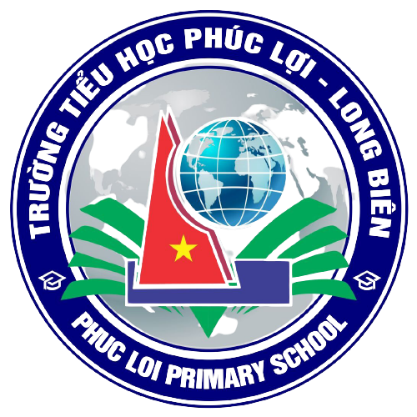 PHÒNG GIÁO DỤC VÀ ĐÀO TẠO QUẬN LONG BIÊN
TRƯỜNG TIỂU HỌC PHÚC LỢI
CHÀO MỪNG CÁC CON ĐẾN TIẾT TIẾNG VIỆT
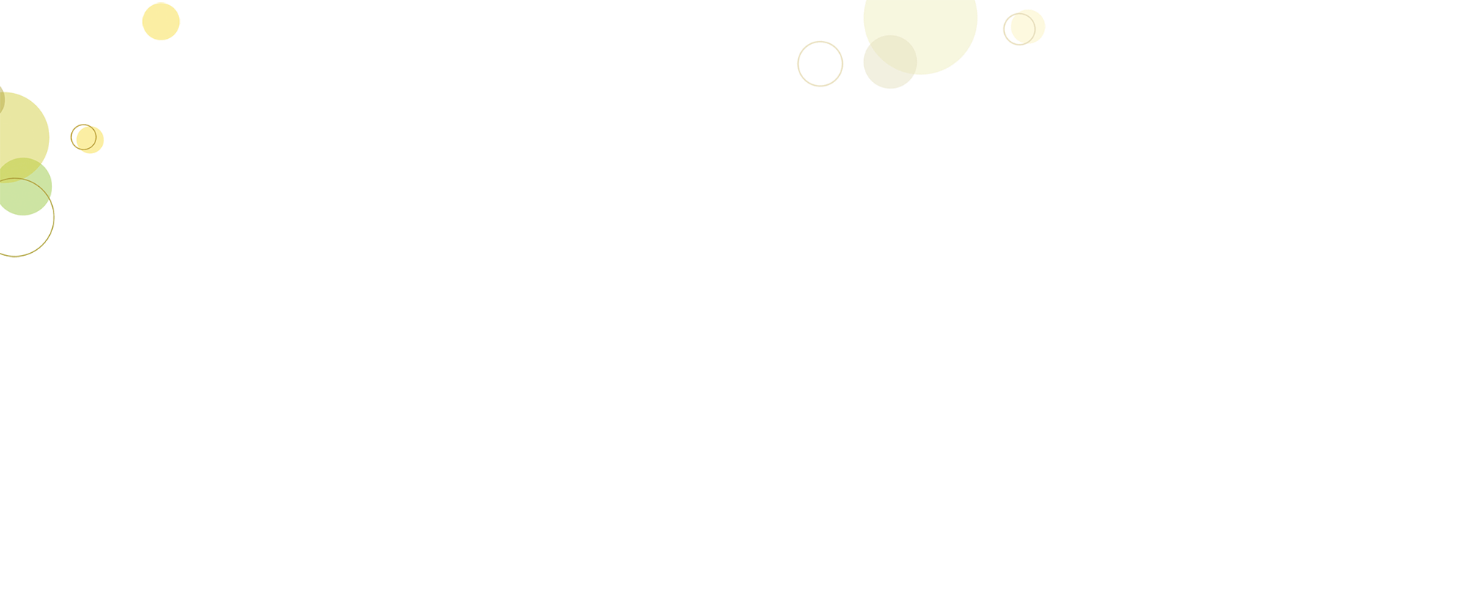 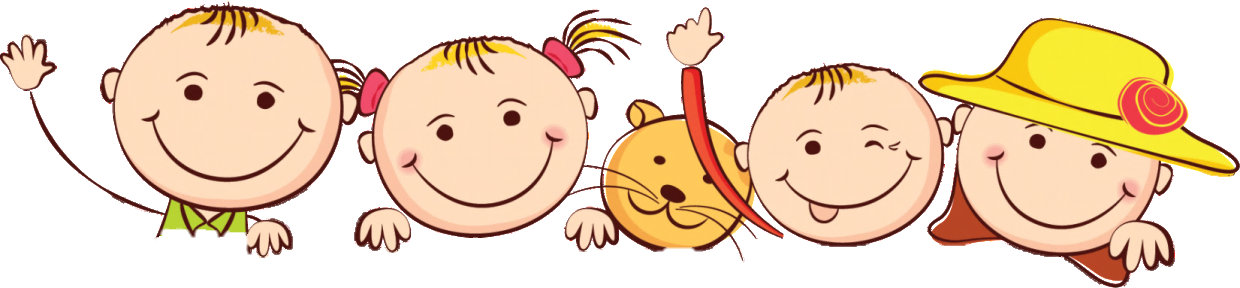 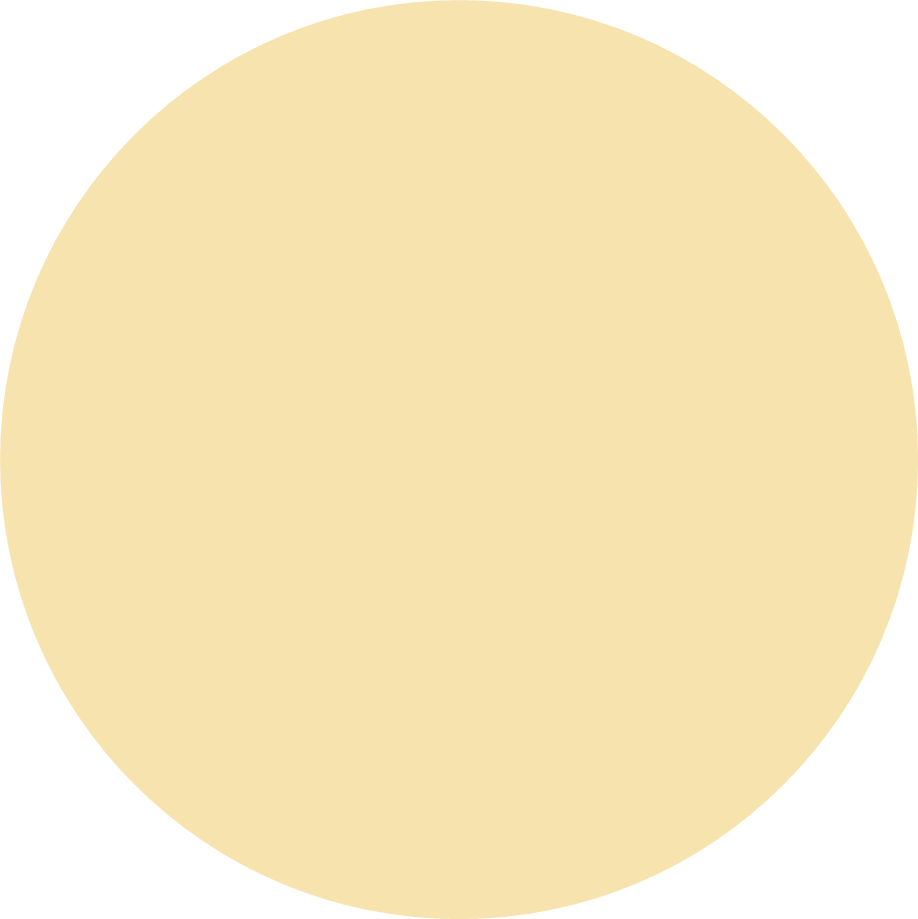 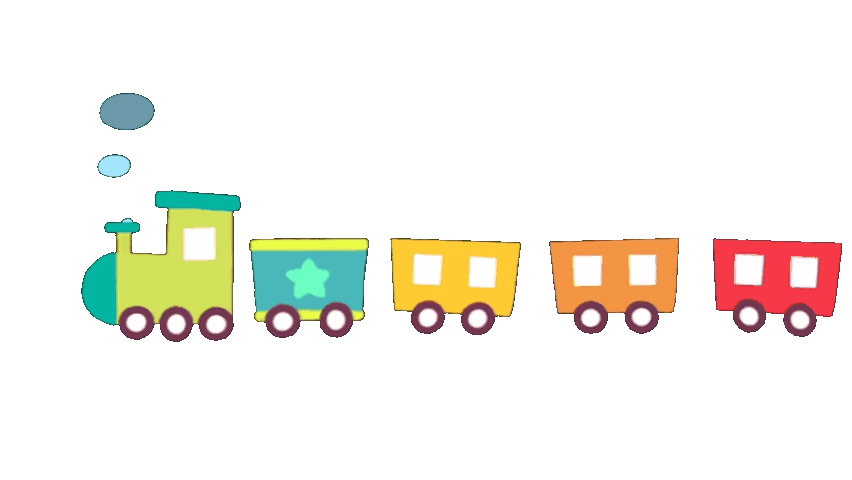 Khởi động
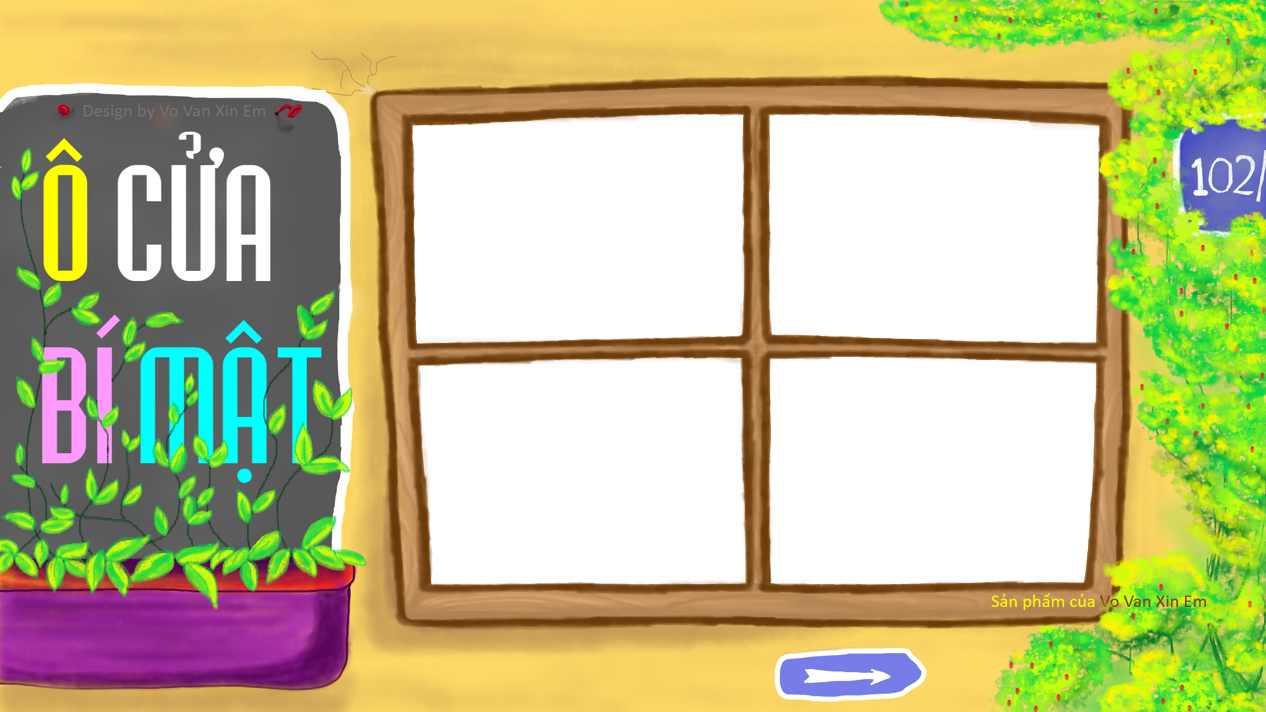 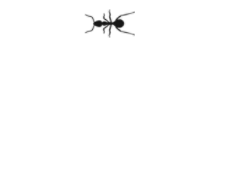 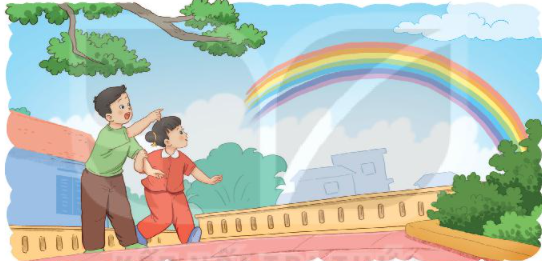 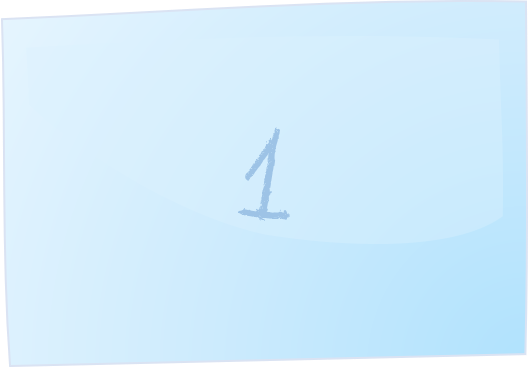 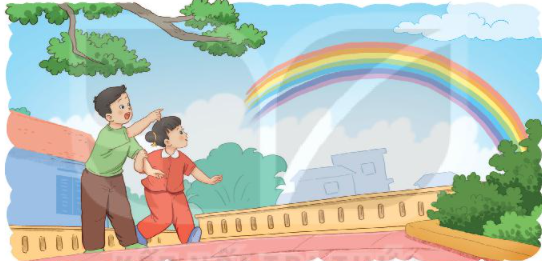 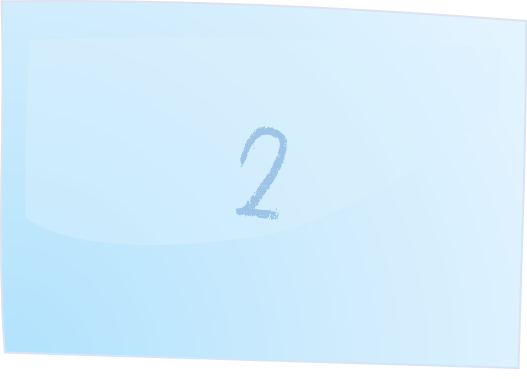 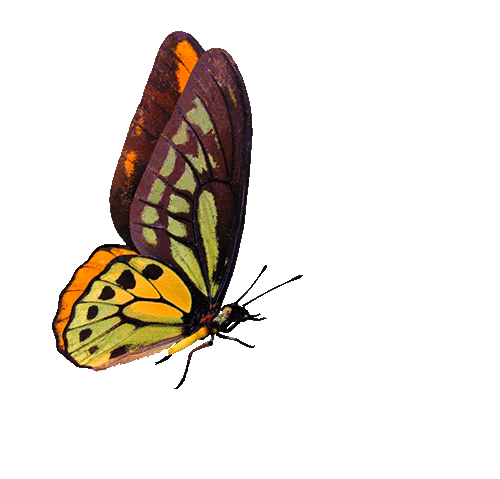 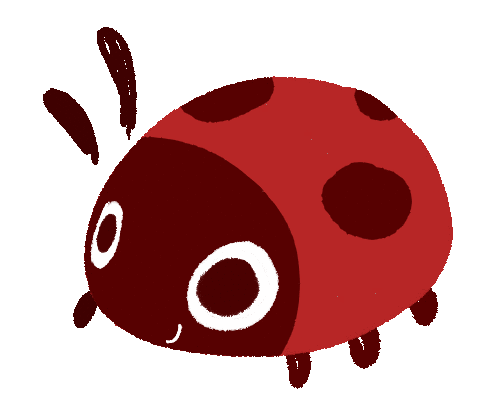 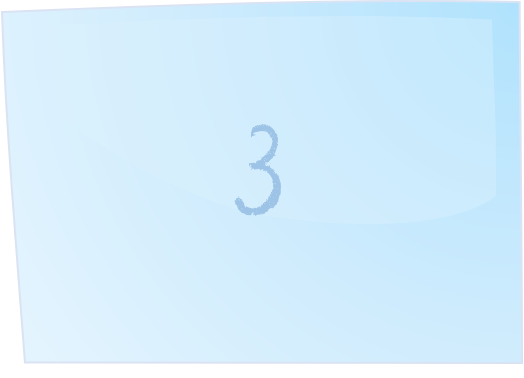 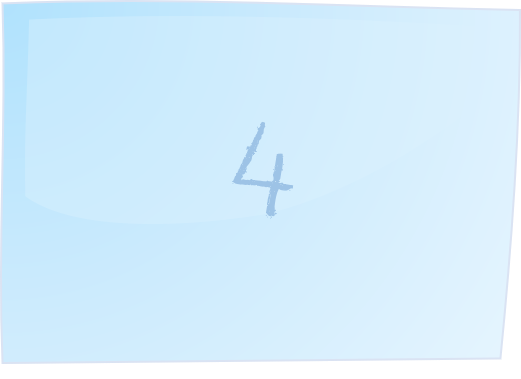 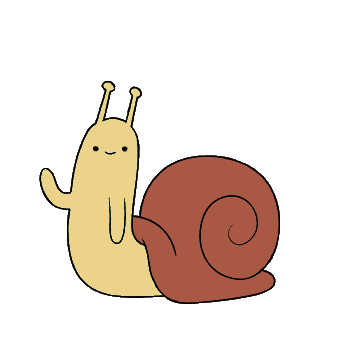 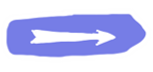 1. Điền tiếp vào chỗ trống trong bài “Ngày hôm qua đâu rồi”
Ngày hôm qua ở lại
Trên…. trong vườn
Đáp án: cành hoa
2. Điền tiếp vào chỗ trống trong bài “Ngày hôm qua đâu rồi”
Ngày hôm qua ở lại
Trên…. của con
Đáp án: vở hồng
3. Ngày ngày thay áo luôn luôn, 
Hết năm thì phải trần truồng khổ thay
- Là gì?
Đáp án: Quyển lịch
4. Áo màu ngoài, ruột trắng tinh,
Đợi chữ xinh xinh sẽ hiện lên dòng
- Là gì?
Đáp án: Quyển vở
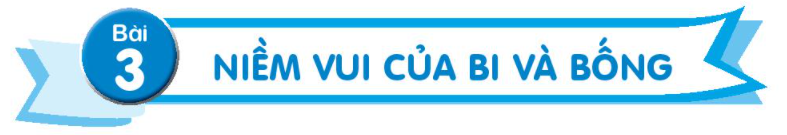 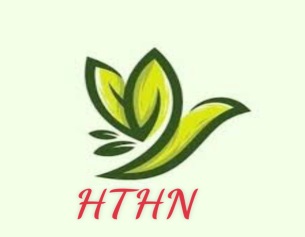 Tiết 1
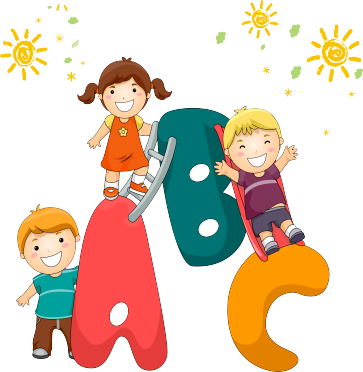 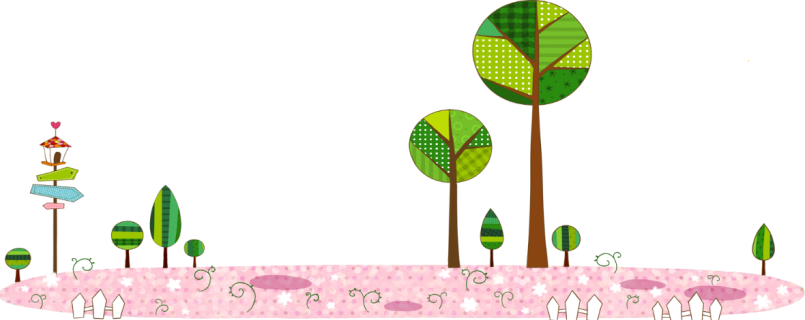 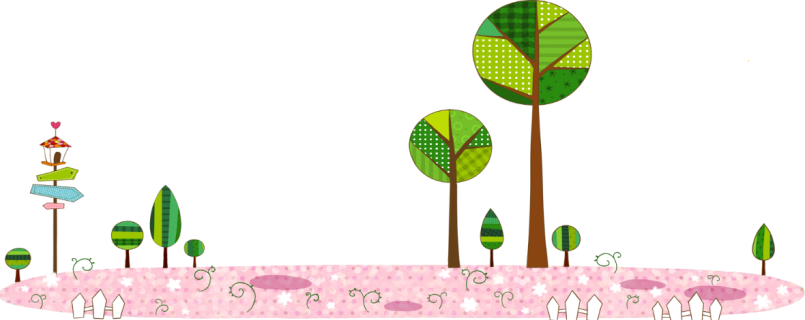 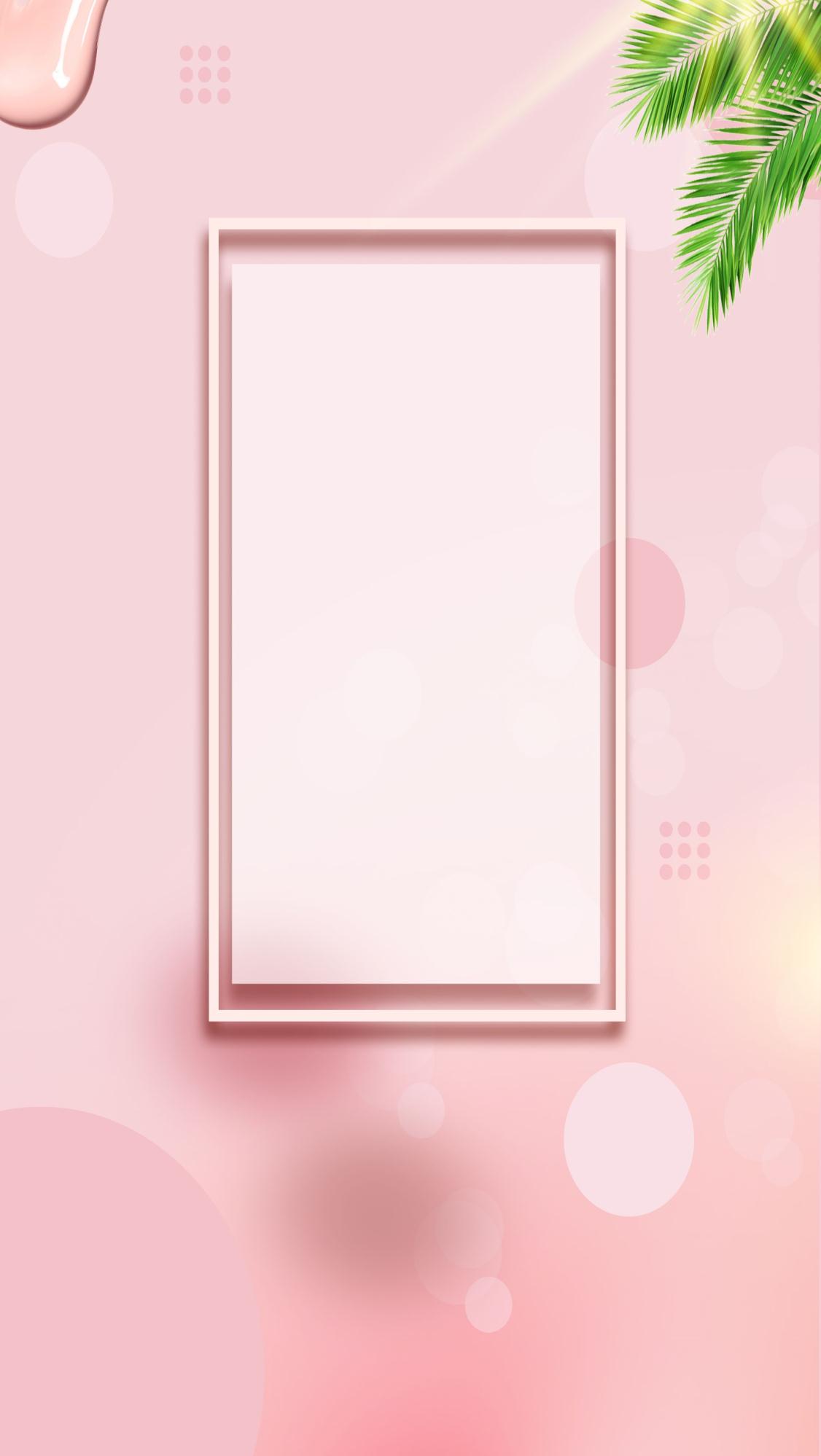 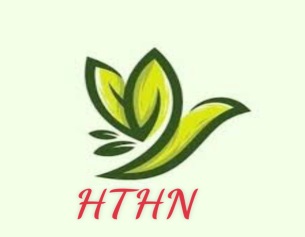 1
ĐỌC
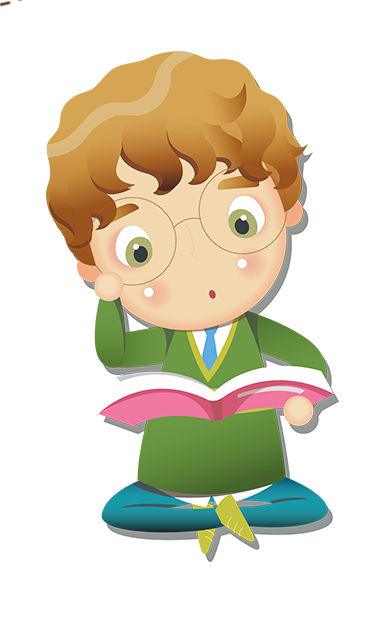 Niềm vui của Bi và Bống
Khi cơn mưa vừa dứt, hai anh em Bi và Bống chợt thấy cầu vồng.
      - Cầu vồng kìa! Em nhìn xem. Đẹp quá!
      Bi chỉ lên bầu trời và nói tiếp:
      - Anh nghe nói dưới chân cầu vồng có bảy hũ vàng đấy.
      Bống hưởng ứng:
      - Lát nữa, mình sẽ đi lấy về nhé! Có vàng rồi, em sẽ mua nhiều búp bê và quần áo đẹp.
      - Còn anh sẽ mua một con ngựa hồng và một cái ô tô.
      Bỗng nhiên, cầu vồng biến mất. Bi cười:
      - Em ơi! Anh đùa đấy! Ở đó không có vàng đâu.
      Bống vui vẻ:
      - Thế ạ? Nếu vậy, em sẽ lấy bút màu để vẽ tặng anh ngựa hồng và ô tô.
      - Còn anh sẽ vẽ tặng em nhiều búp bê và quần áo đủ các màu sắc.
      Không có bảy hũ vàng dưới chân cầu vồng, hai anh em vẫn cười vui vẻ.
ĐỌC
1
Luyện đọc từ khó
ĐỌC
1
Bống
bảy hũ vàng
hưởng ứng
Luyện đọc câu
ĐỌC
1
Nếu vậy, em sẽ lấy bút màu để vẽ tặng anh ngựa hồng và ô tô.
Niềm vui của Bi và Bống
Khi cơn mưa vừa dứt, hai anh em Bi và Bống chợt thấy cầu vồng.
      - Cầu vồng kìa! Em nhìn xem. Đẹp quá!
      Bi chỉ lên bầu trời và nói tiếp:
      - Anh nghe nói dưới chân cầu vồng có bảy hũ vàng đấy.
      Bống hưởng ứng:
      - Lát nữa, mình sẽ đi lấy về nhé! Có vàng rồi, em sẽ mua nhiều búp bê và quần áo đẹp.
      - Còn anh sẽ mua một con ngựa hồng và một cái ô tô.
      Bỗng nhiên, cầu vồng biến mất. Bi cười:
      - Em ơi! Anh đùa đấy! Ở đó không có vàng đâu.
      Bống vui vẻ:
      - Thế ạ? Nếu vậy, em sẽ lấy bút màu để vẽ tặng anh ngựa hồng và ô tô.
      - Còn anh sẽ vẽ tặng em nhiều búp bê và quần áo đủ các màu sắc.
      Không có bảy hũ vàng dưới chân cầu vồng, hai anh em vẫn cười vui vẻ.
ĐỌC
1
Bài đọc chia làm mấy đoạn?
Niềm vui của Bi và Bống
Khi cơn mưa vừa dứt, hai anh em Bi và Bống chợt thấy cầu vồng.
      - Cầu vồng kìa! Em nhìn xem. Đẹp quá!
      Bi chỉ lên bầu trời và nói tiếp:
      - Anh nghe nói dưới chân cầu vồng có bảy hũ vàng đấy.
      Bống hưởng ứng:
      - Lát nữa, mình sẽ đi lấy về nhé! Có vàng rồi, em sẽ mua nhiều búp bê và quần áo đẹp.
      - Còn anh sẽ mua một con ngựa hồng và một cái ô tô.
ĐỌC
1
Bỗng nhiên, cầu vồng biến mất. Bi cười:
      - Em ơi! Anh đùa đấy! Ở đó không có vàng đâu.
      Bống vui vẻ:
      - Thế ạ? Nếu vậy, em sẽ lấy bút màu để vẽ tặng anh ngựa hồng và ô tô.
      - Còn anh sẽ vẽ tặng em nhiều búp bê và quần áo đủ các màu sắc.
      Không có bảy hũ vàng dưới chân cầu vồng, hai anh em vẫn cười vui vẻ.
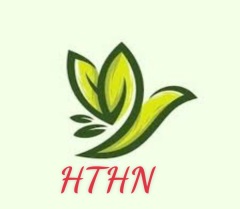 Hũ: bình sành sứ loại nhỏ, ở giữa phình ra, nhỏ dần về đáy, dùng để đựng.
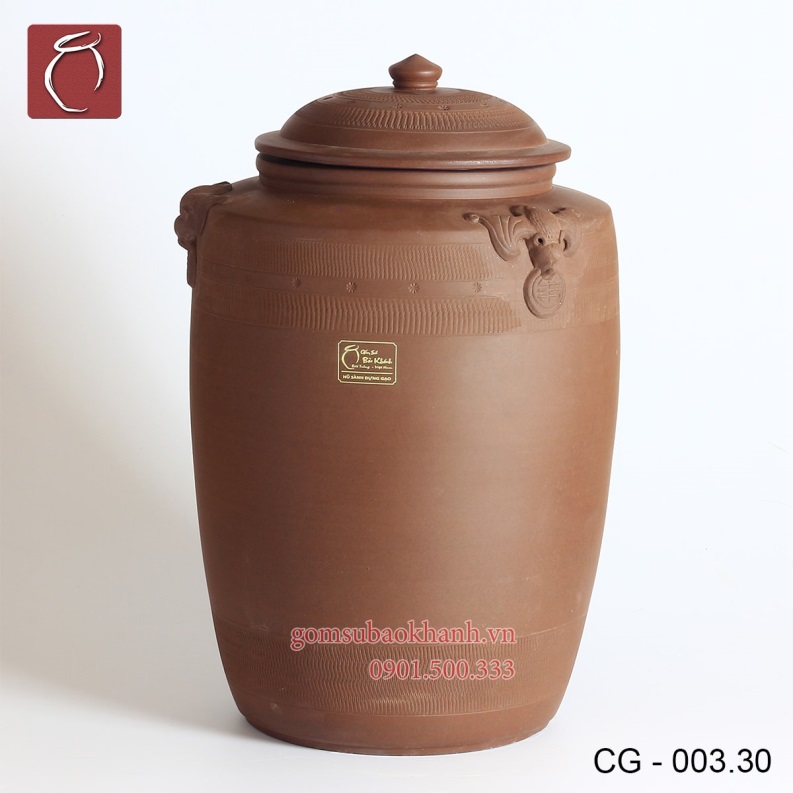 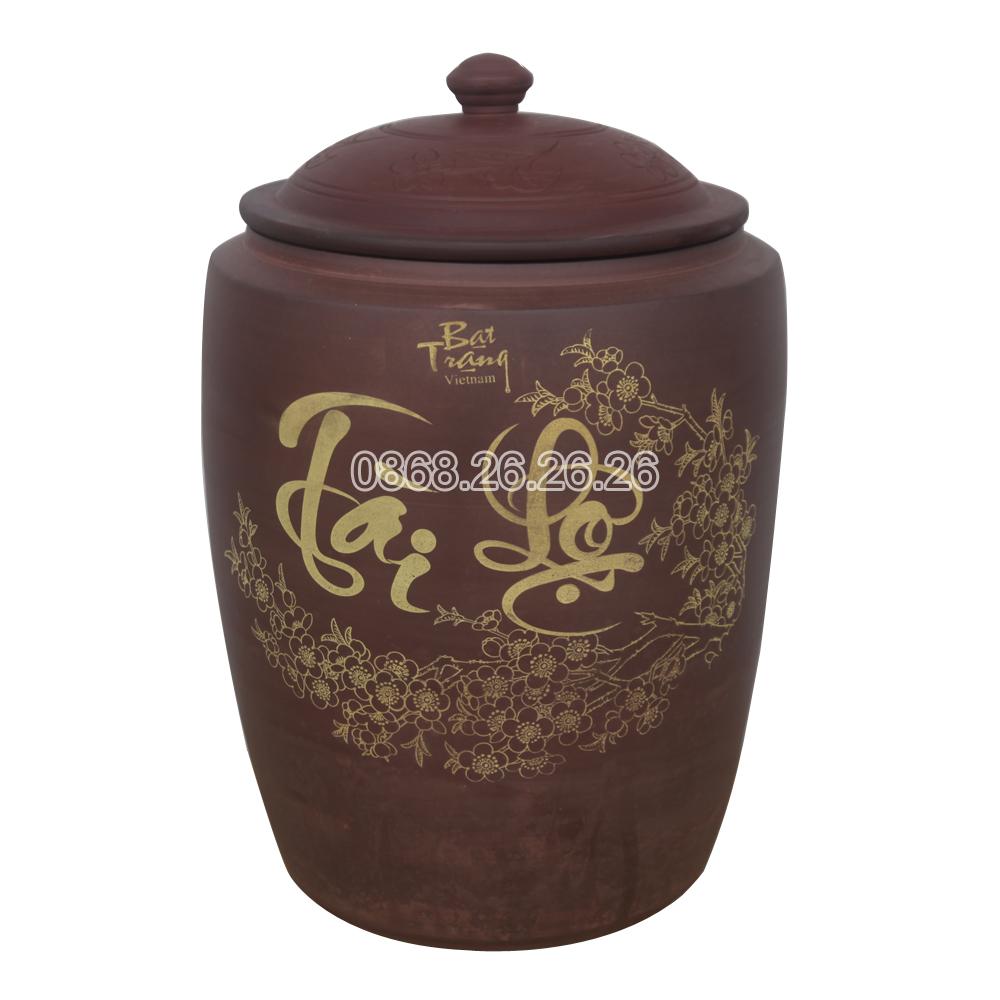 ĐỌC
1
Giải thích 
từ khó
Em hãy đặt một câu với từ “hũ”
Niềm vui của Bi và Bống
Khi cơn mưa vừa dứt, hai anh em Bi và Bống chợt thấy cầu vồng.
      - Cầu vồng kìa! Em nhìn xem. Đẹp quá!
      Bi chỉ lên bầu trời và nói tiếp:
      - Anh nghe nói dưới chân cầu vồng có bảy hũ vàng đấy.
      Bống hưởng ứng:
      - Lát nữa, mình sẽ đi lấy về nhé! Có vàng rồi, em sẽ mua nhiều búp bê và quần áo đẹp.
      - Còn anh sẽ mua một con ngựa hồng và một cái ô tô.
      Bỗng nhiên, cầu vồng biến mất. Bi cười:
      - Em ơi! Anh đùa đấy! Ở đó không có vàng đâu.
      Bống vui vẻ:
      - Thế ạ? Nếu vậy, em sẽ lấy bút màu để vẽ tặng anh ngựa hồng và ô tô.
      - Còn anh sẽ vẽ tặng em nhiều búp bê và quần áo đủ các màu sắc.
      Không có bảy hũ vàng dưới chân cầu vồng, hai anh em vẫn cười vui vẻ.
ĐỌC
1
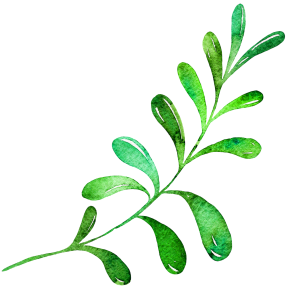 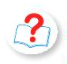 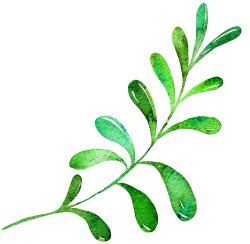 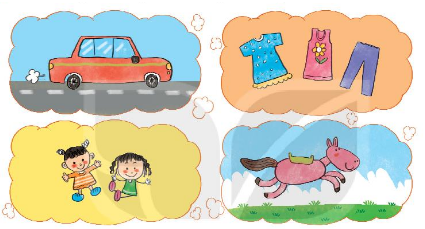 TIẾT 2
TÌM HIỂU BÀI
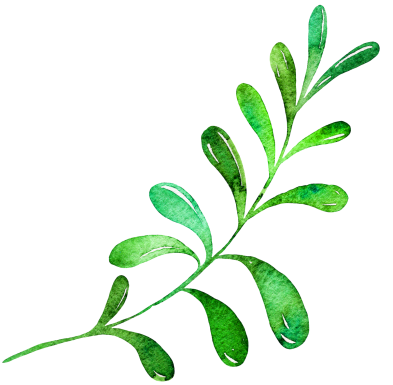 Thảo luận nhóm
Nếu có bảy hũ vàng Bi vào Bống sẽ làm gì?




2. Không có bài hũ vàng, hai anh em làm gì?
3. Tìm những câu nói cho thấy hai anh em rất quan tâm và yêu quý nhau?
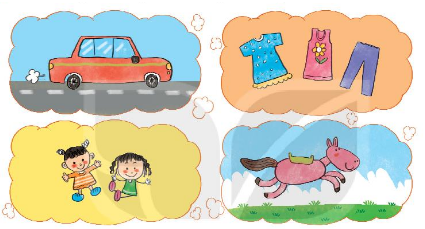 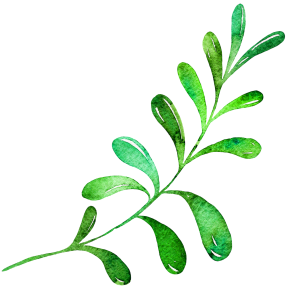 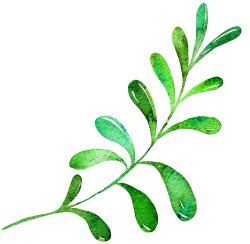 Luyện tập đọc lại
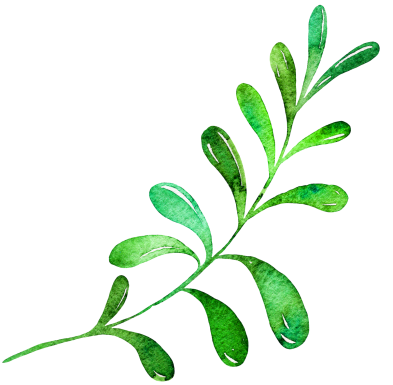 Niềm vui của Bi và Bống
Khi cơn mưa vừa dứt, hai anh em Bi và Bống chợt thấy cầu vồng.
      - Cầu vồng kìa! Em nhìn xem. Đẹp quá!
      Bi chỉ lên bầu trời và nói tiếp:
      - Anh nghe nói dưới chân cầu vồng có bảy hũ vàng đấy.
      Bống hưởng ứng:
      - Lát nữa, mình sẽ đi lấy về nhé! Có vàng rồi, em sẽ mua nhiều búp bê và quần áo đẹp.
      - Còn anh sẽ mua một con ngựa hồng và một cái ô tô.
      Bỗng nhiên, cầu vồng biến mất. Bi cười:
      - Em ơi! Anh đùa đấy! Ở đó không có vàng đâu.
      Bống vui vẻ:
      - Thế ạ? Nếu vậy, em sẽ lấy bút màu để vẽ tặng anh ngựa hồng và ô tô.
      - Còn anh sẽ vẽ tặng em nhiều búp bê và quần áo đủ các màu sắc.
      Không có bảy hũ vàng dưới chân cầu vồng, hai anh em vẫn cười vui vẻ.
ĐỌC
1
Nêu giọng đọc của các nhân vật trong bài.
Niềm vui của Bi và Bống
Khi cơn mưa vừa dứt, hai anh em Bi và Bống chợt thấy cầu vồng.
      - Cầu vồng kìa! Em nhìn xem. Đẹp quá!
      Bi chỉ lên bầu trời và nói tiếp:
      - Anh nghe nói dưới chân cầu vồng có bảy hũ vàng đấy.
      Bống hưởng ứng:
      - Lát nữa, mình sẽ đi lấy về nhé! Có vàng rồi, em sẽ mua nhiều búp bê và quần áo đẹp.
      - Còn anh sẽ mua một con ngựa hồng và một cái ô tô.
      Bỗng nhiên, cầu vồng biến mất. Bi cười:
      - Em ơi! Anh đùa đấy! Ở đó không có vàng đâu.
      Bống vui vẻ:
      - Thế ạ? Nếu vậy, em sẽ lấy bút màu để vẽ tặng anh ngựa hồng và ô tô.
      - Còn anh sẽ vẽ tặng em nhiều búp bê và quần áo đủ các màu sắc.
      Không có bảy hũ vàng dưới chân cầu vồng, hai anh em vẫn cười vui vẻ.
ĐỌC
1
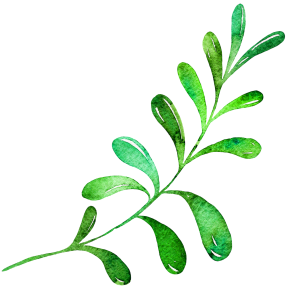 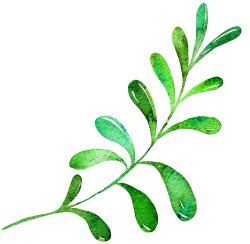 Luyện tập theo văn bản đọc
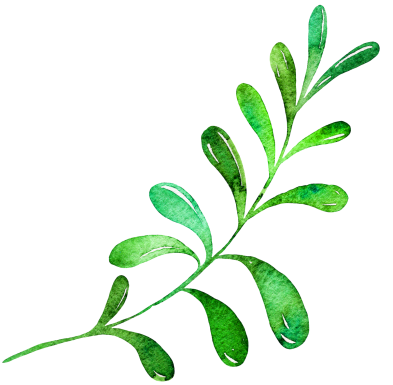 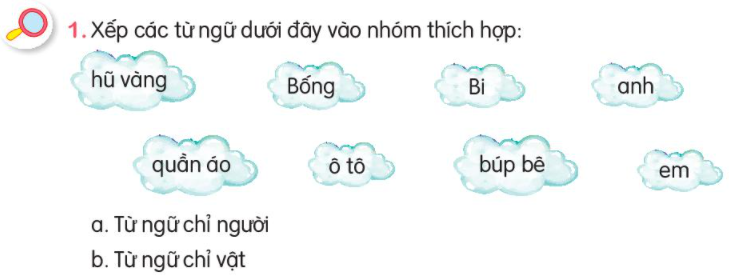 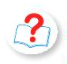 Chỉ người
Chỉ vật
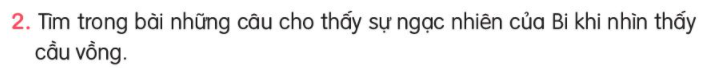 Cầu vồng kìa, đẹp quá,…
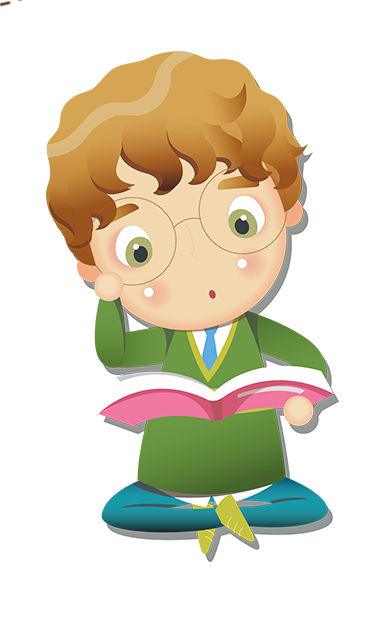 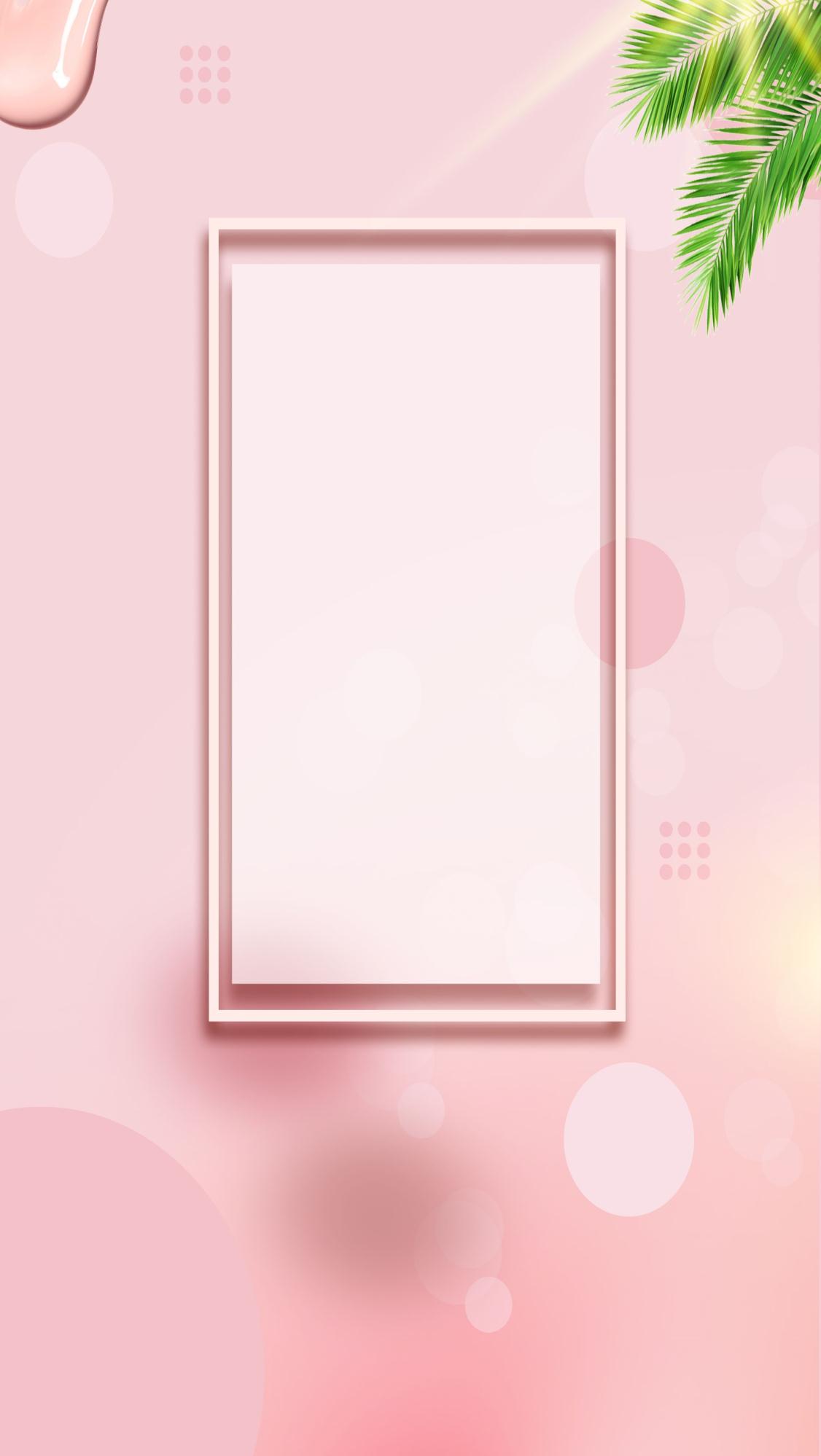 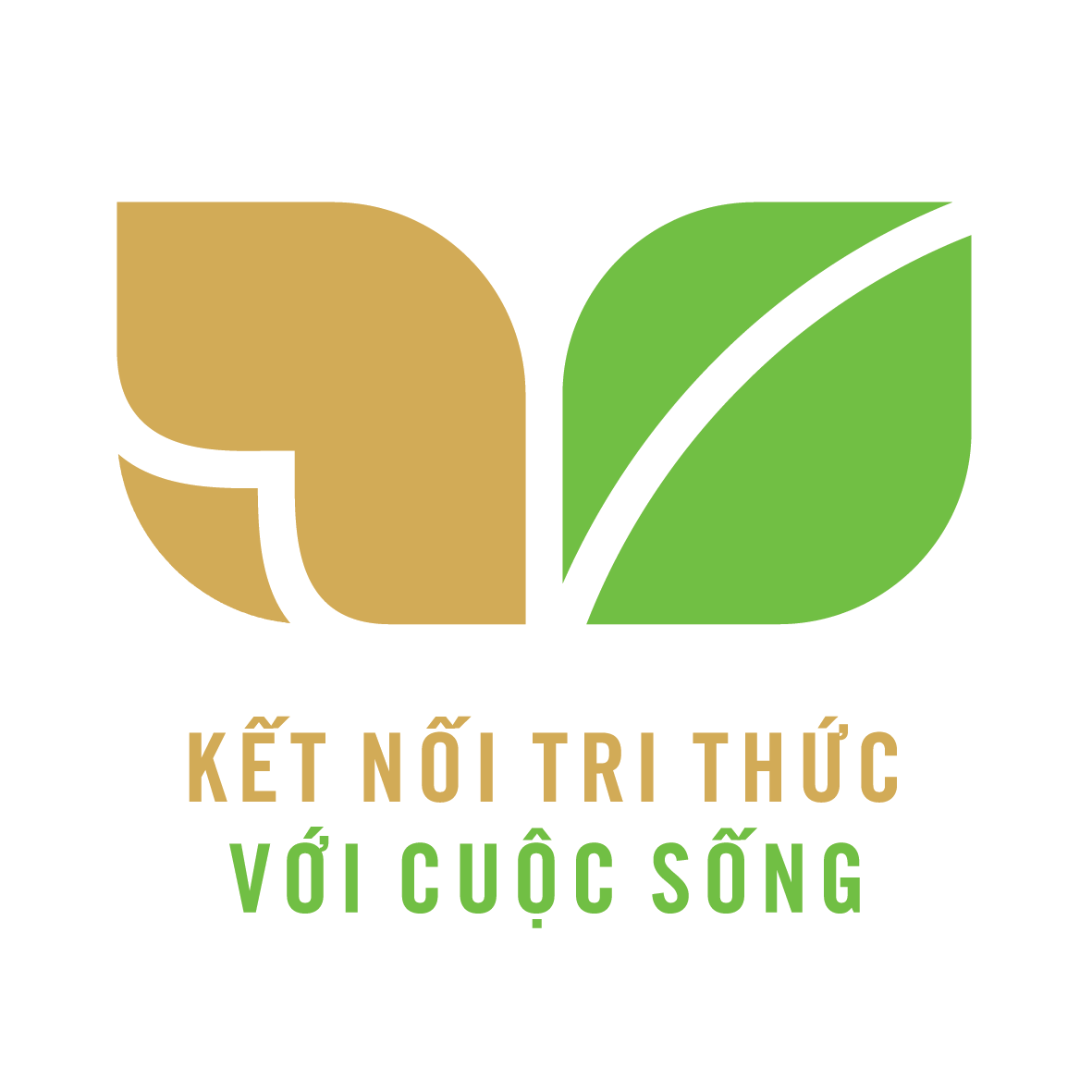 CỦNG CỐ BÀI HỌC
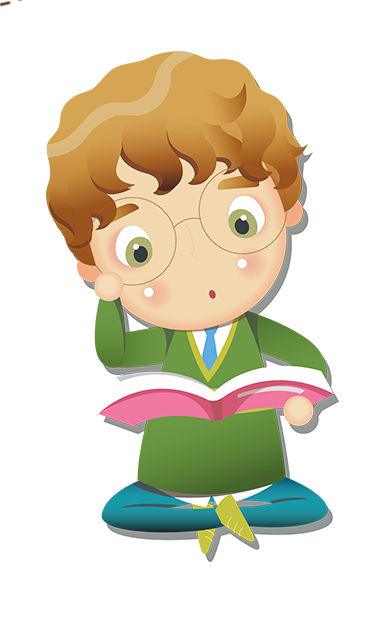 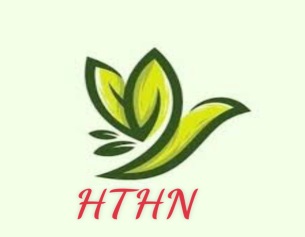 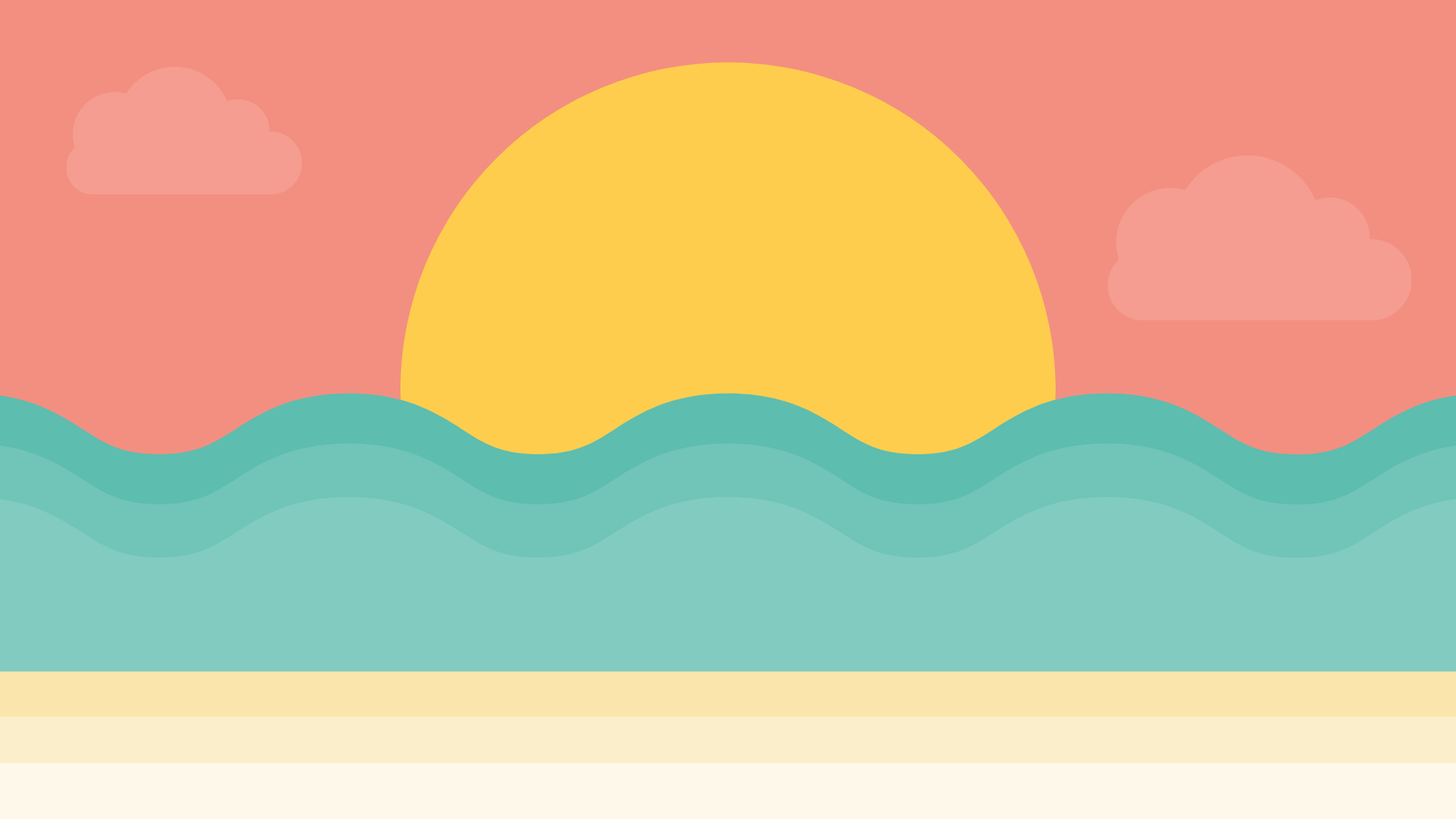 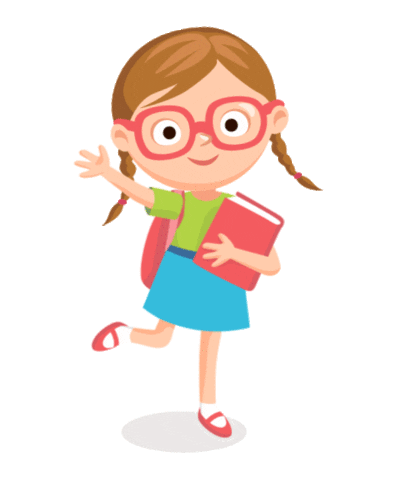 HẸN GẶP LẠI